Unique Ridership Growth Strategies
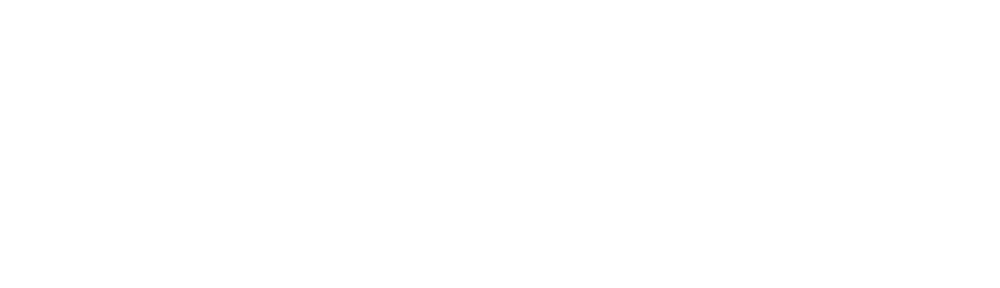 The global bike share
Marcelo Loureiro
marcelo@spinlister.com
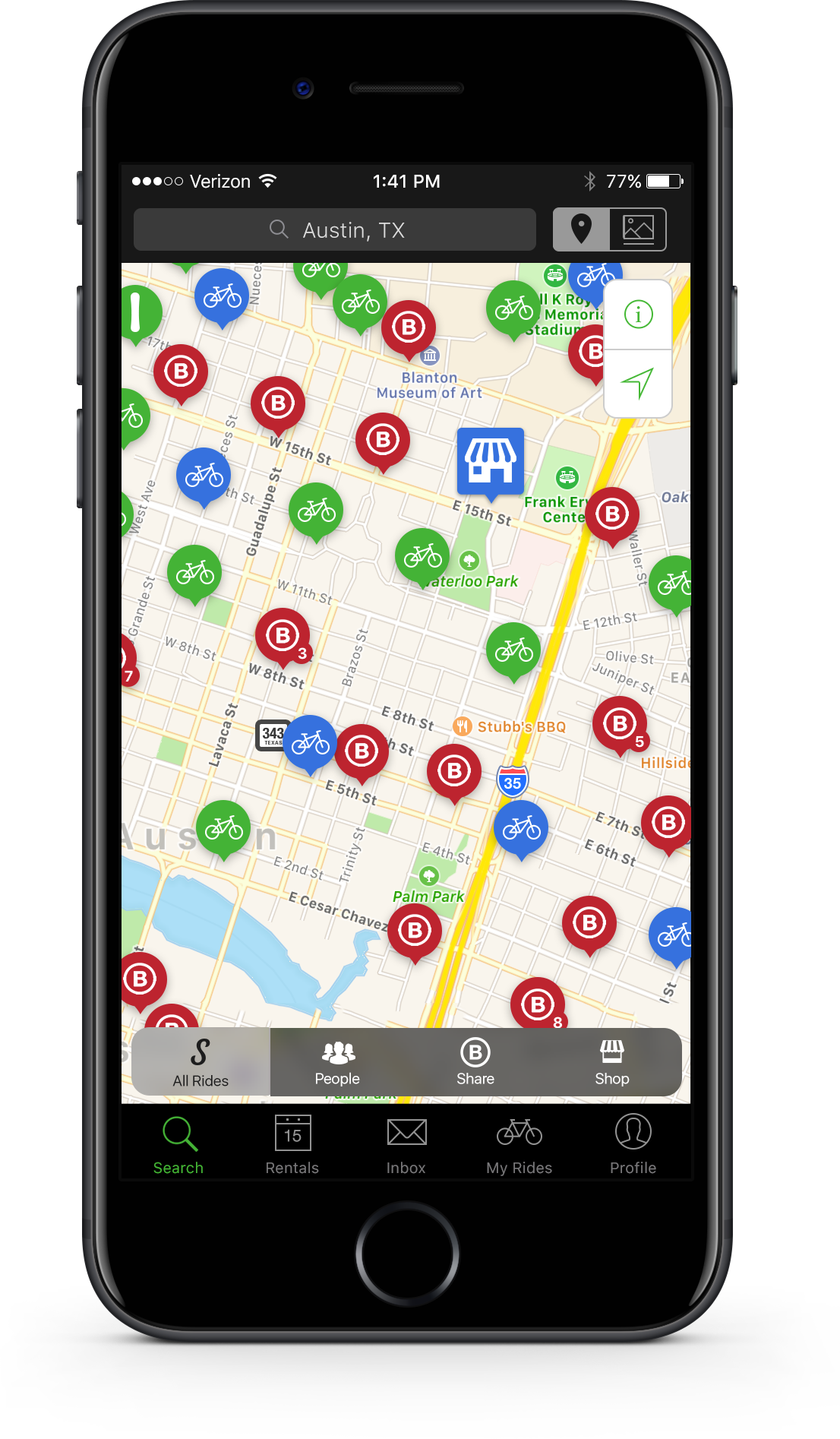 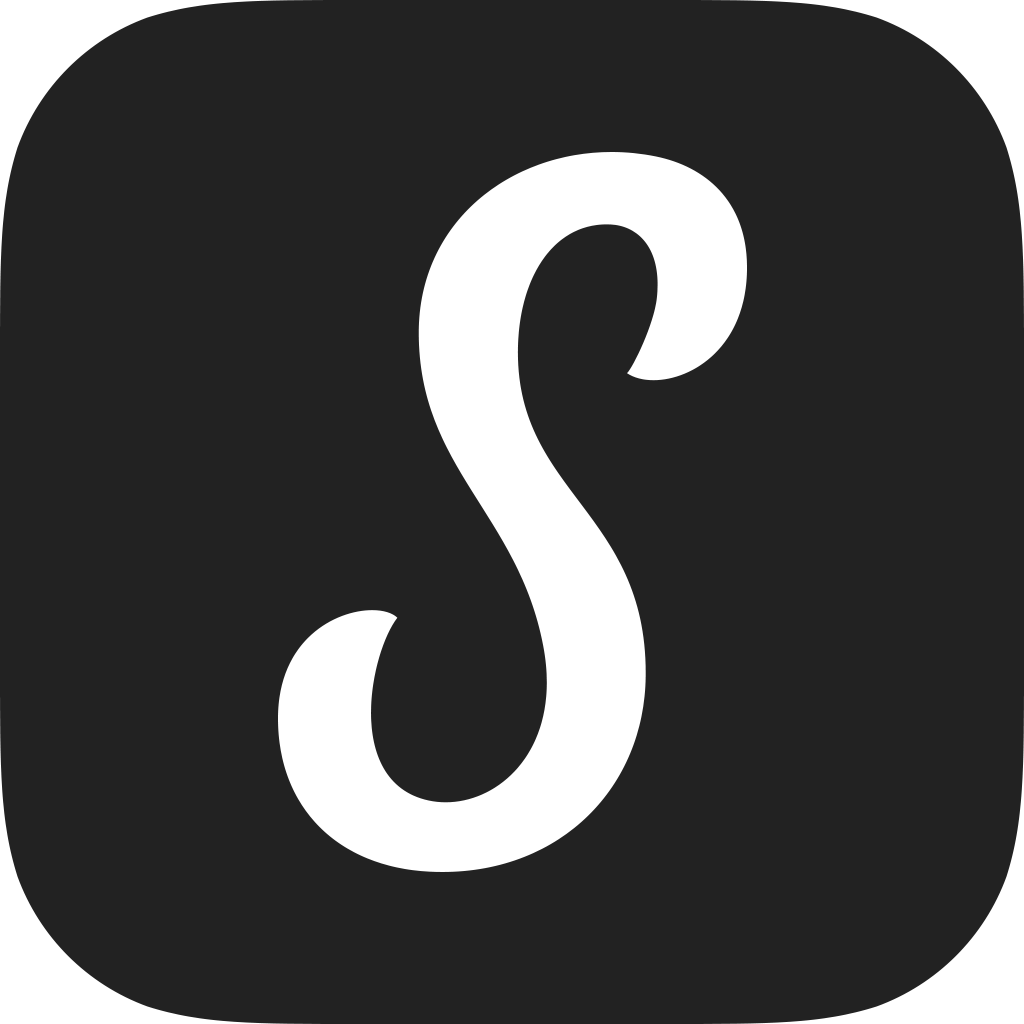 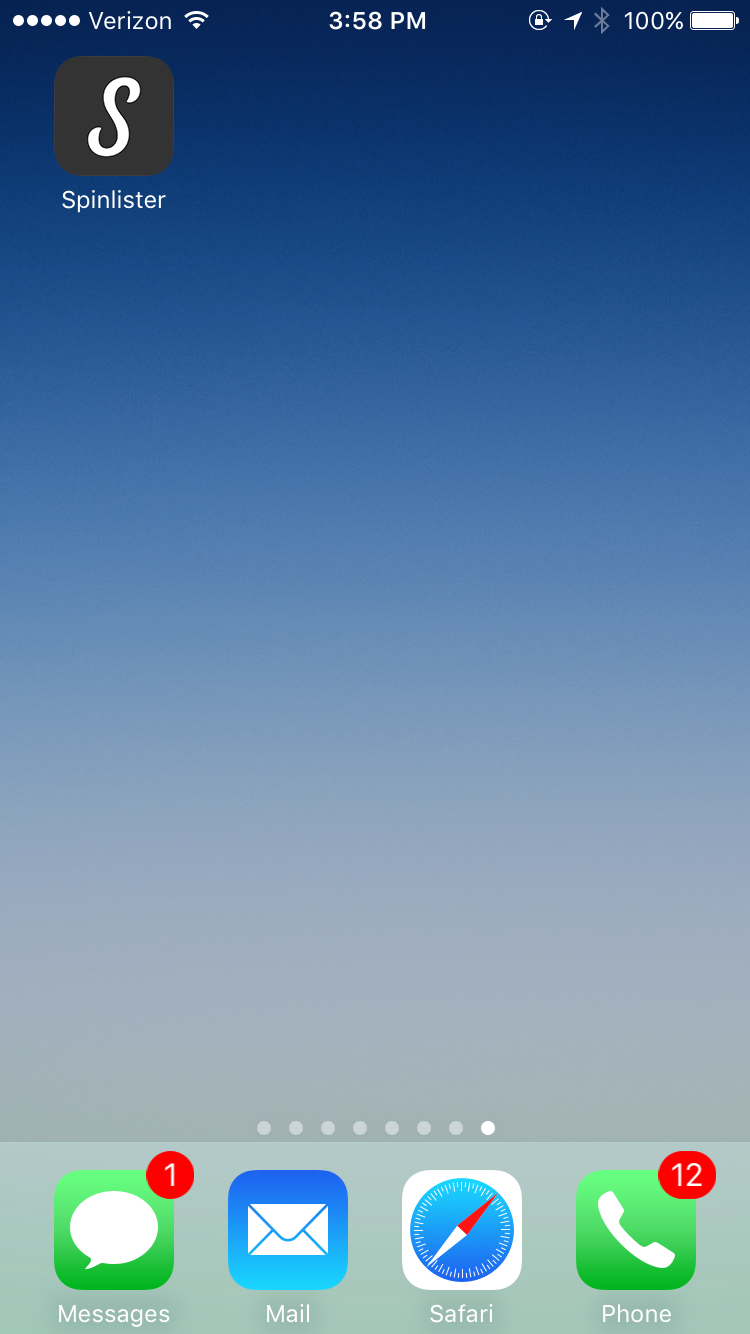 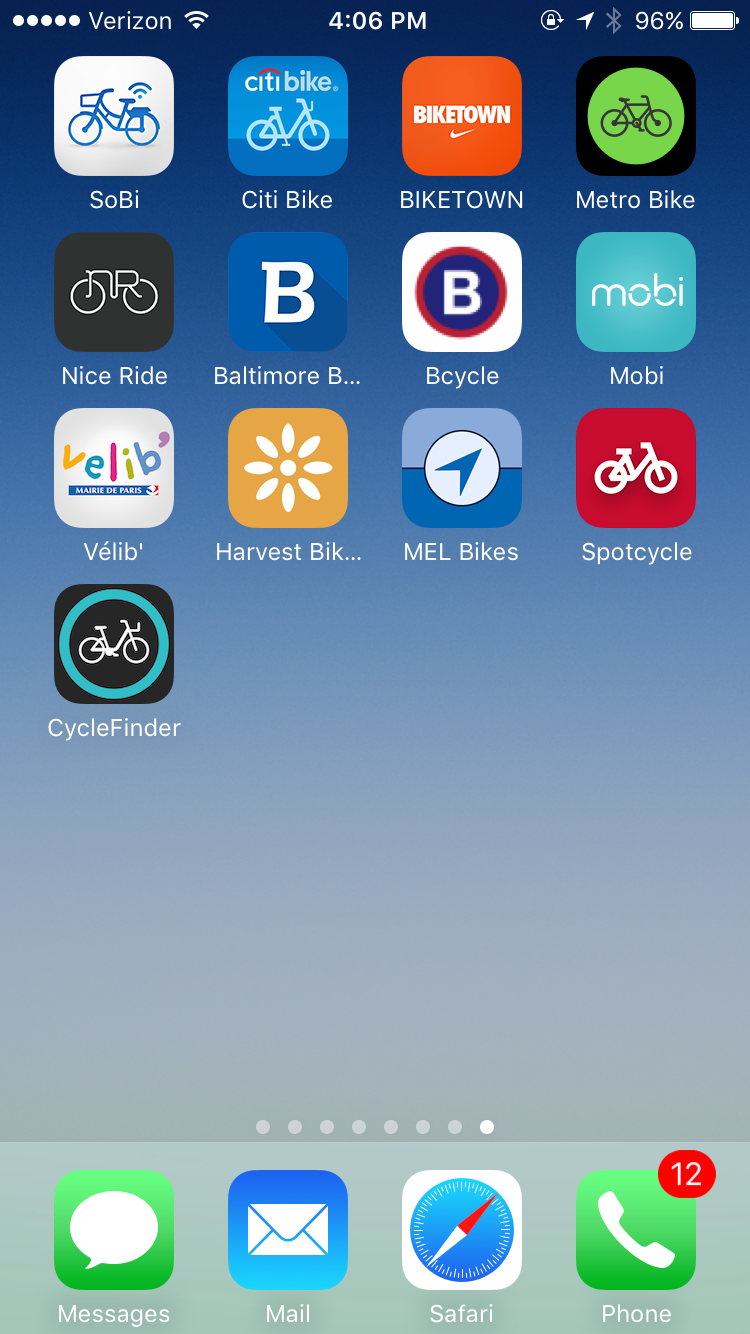 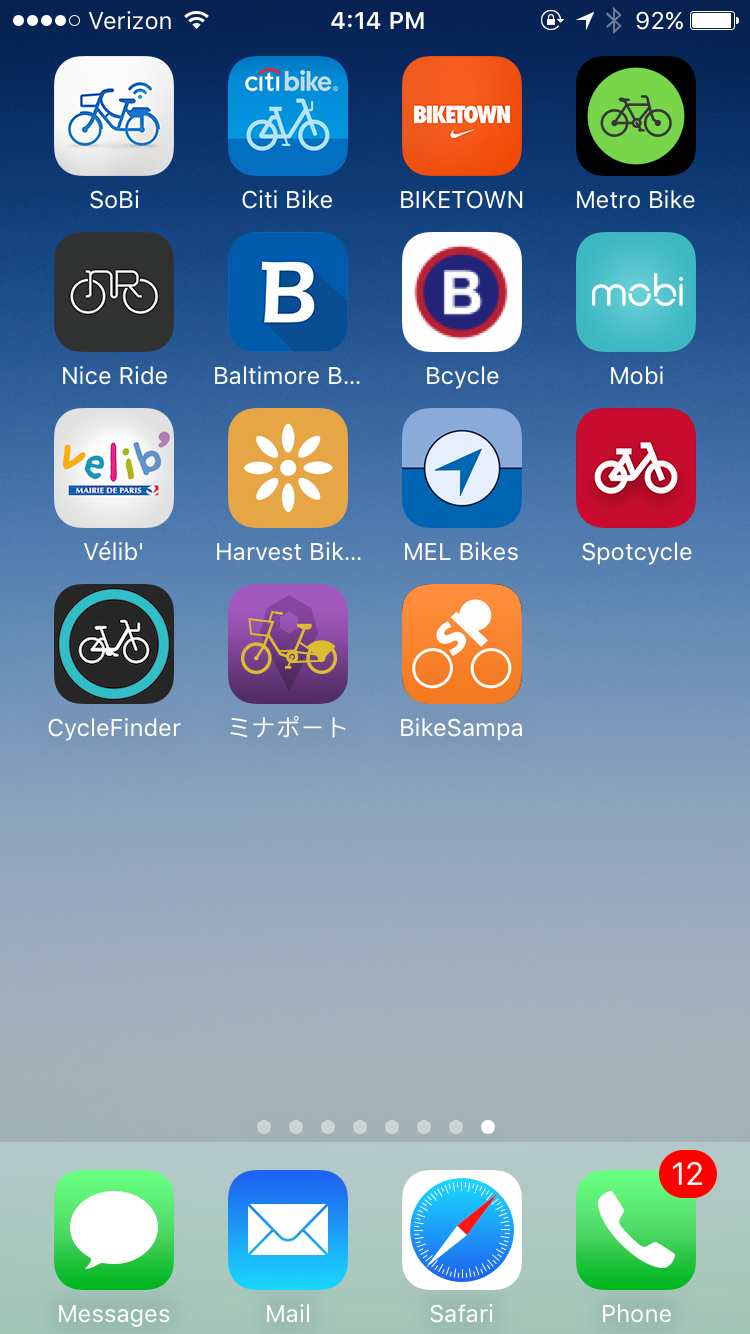 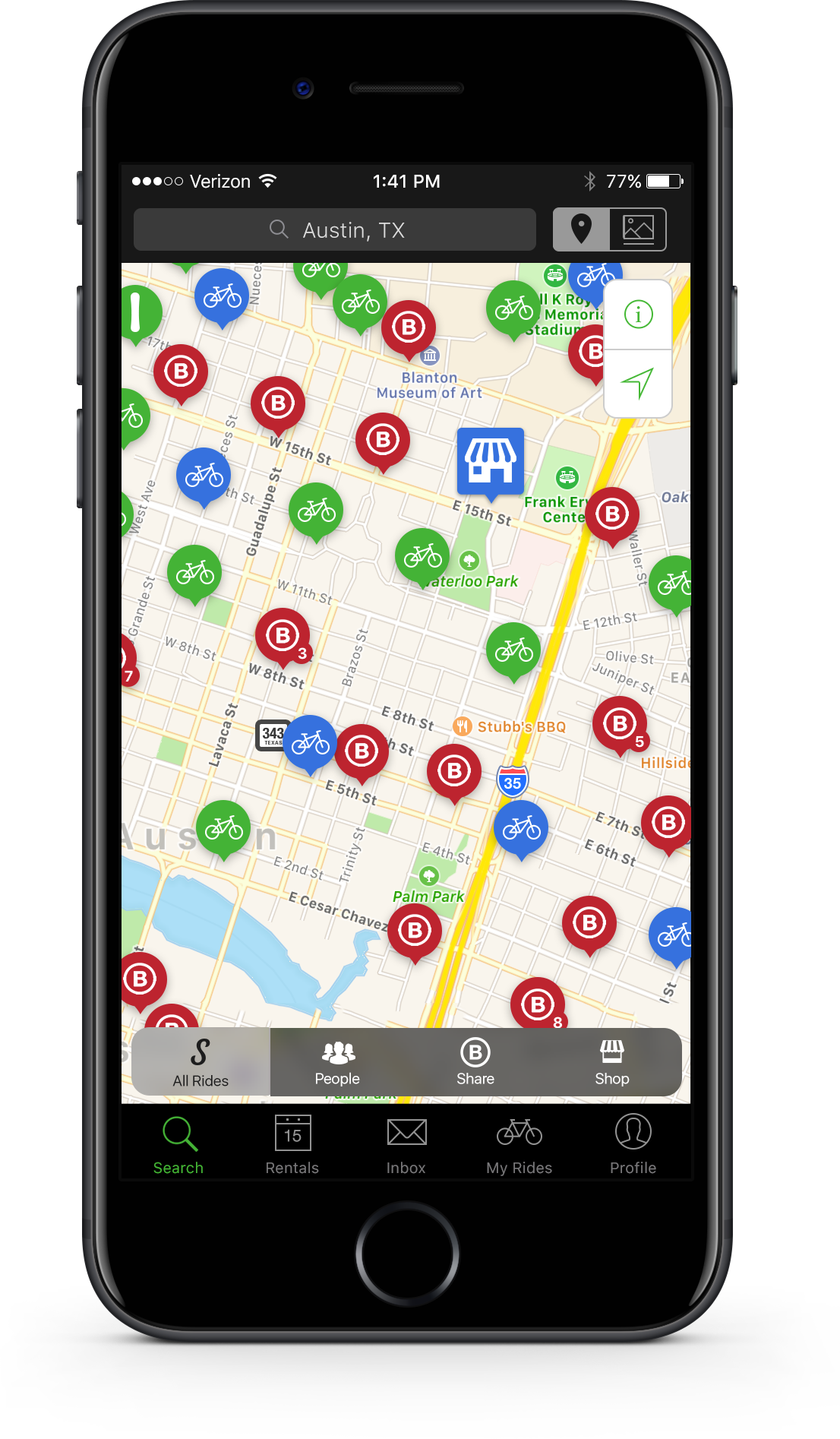 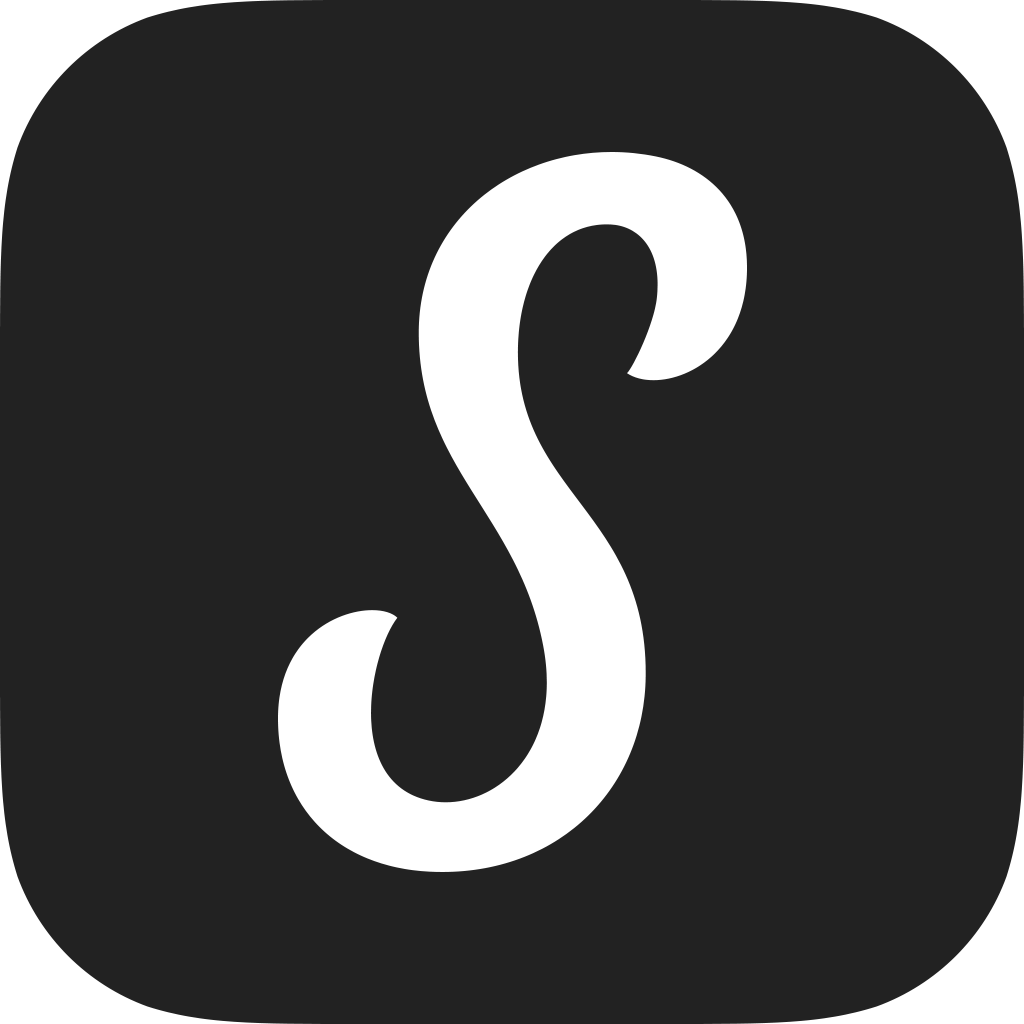 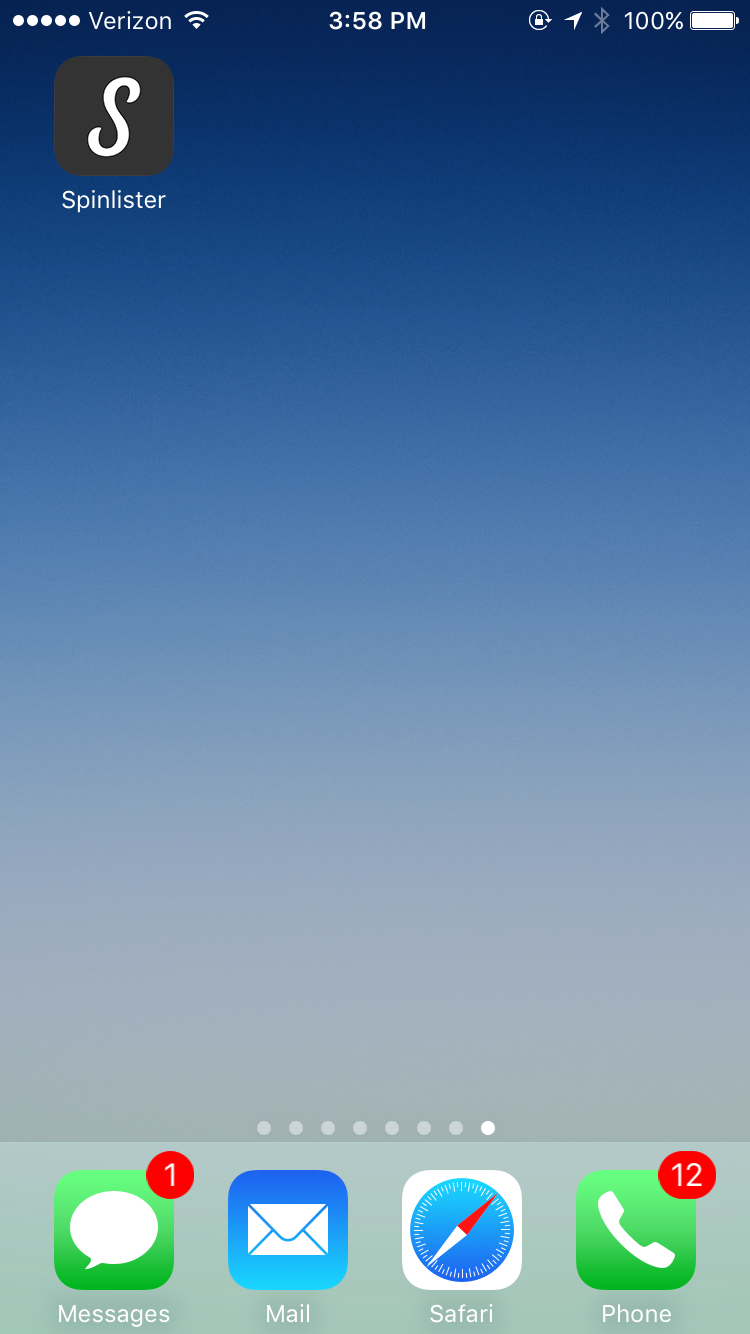 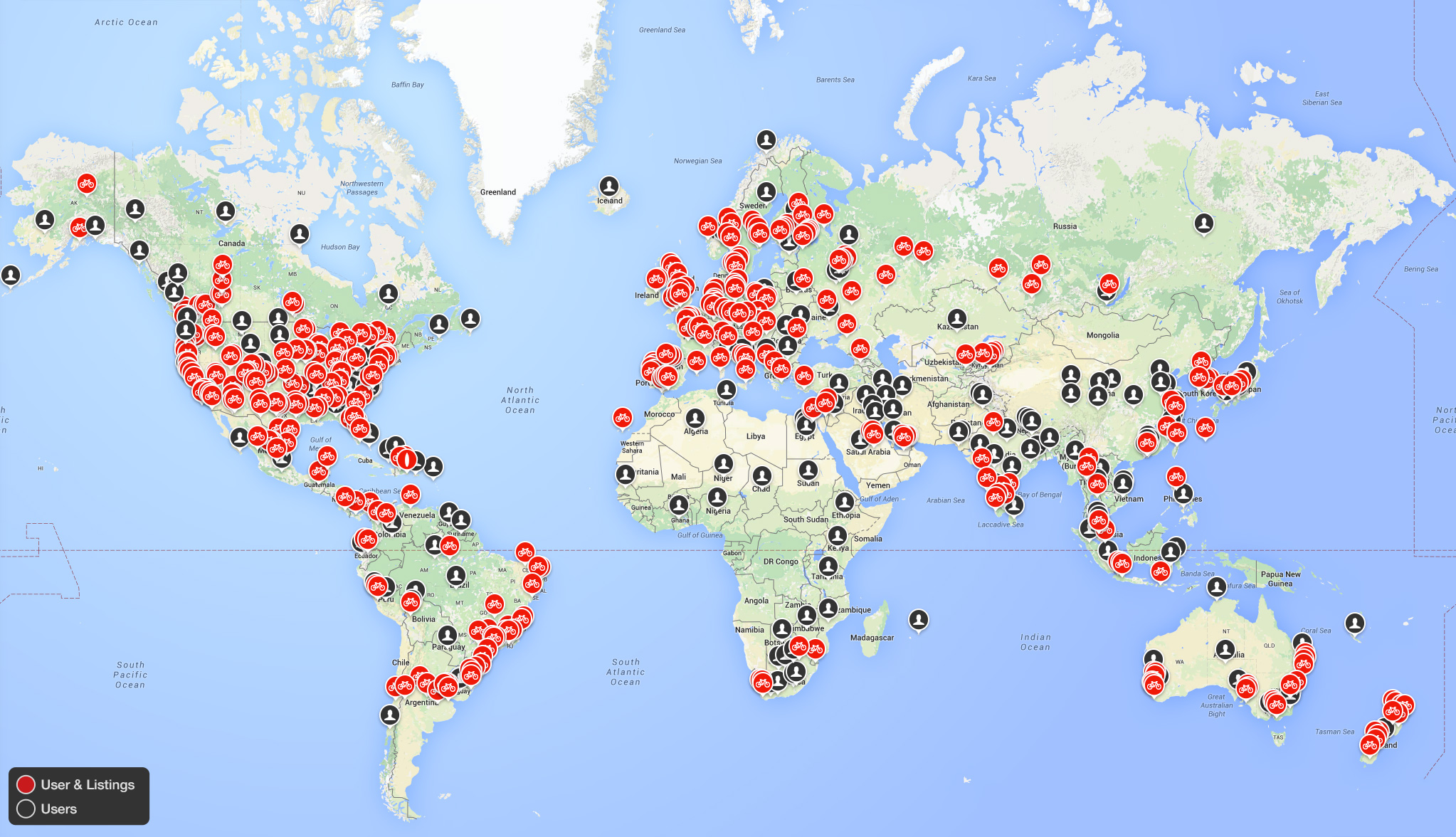 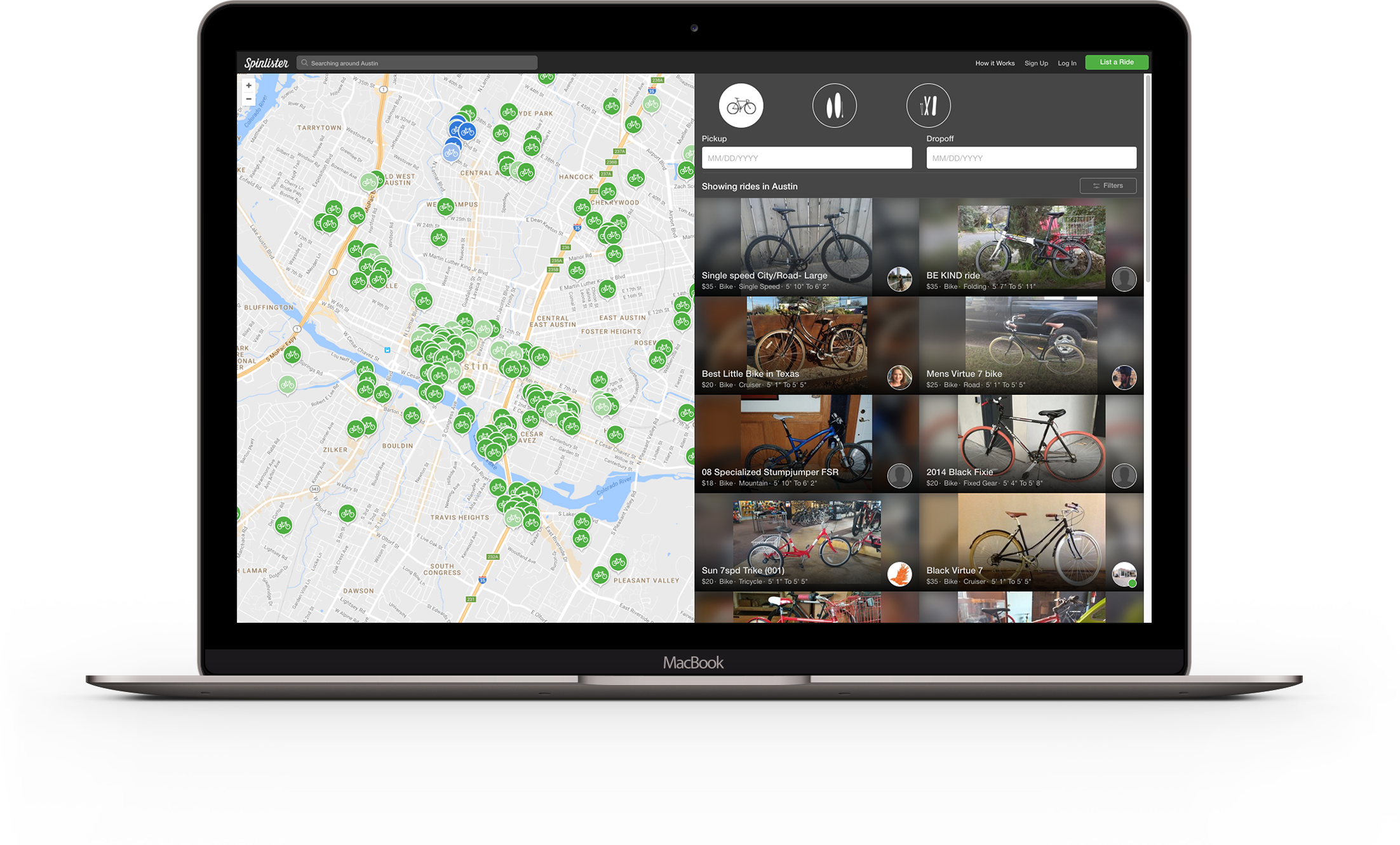 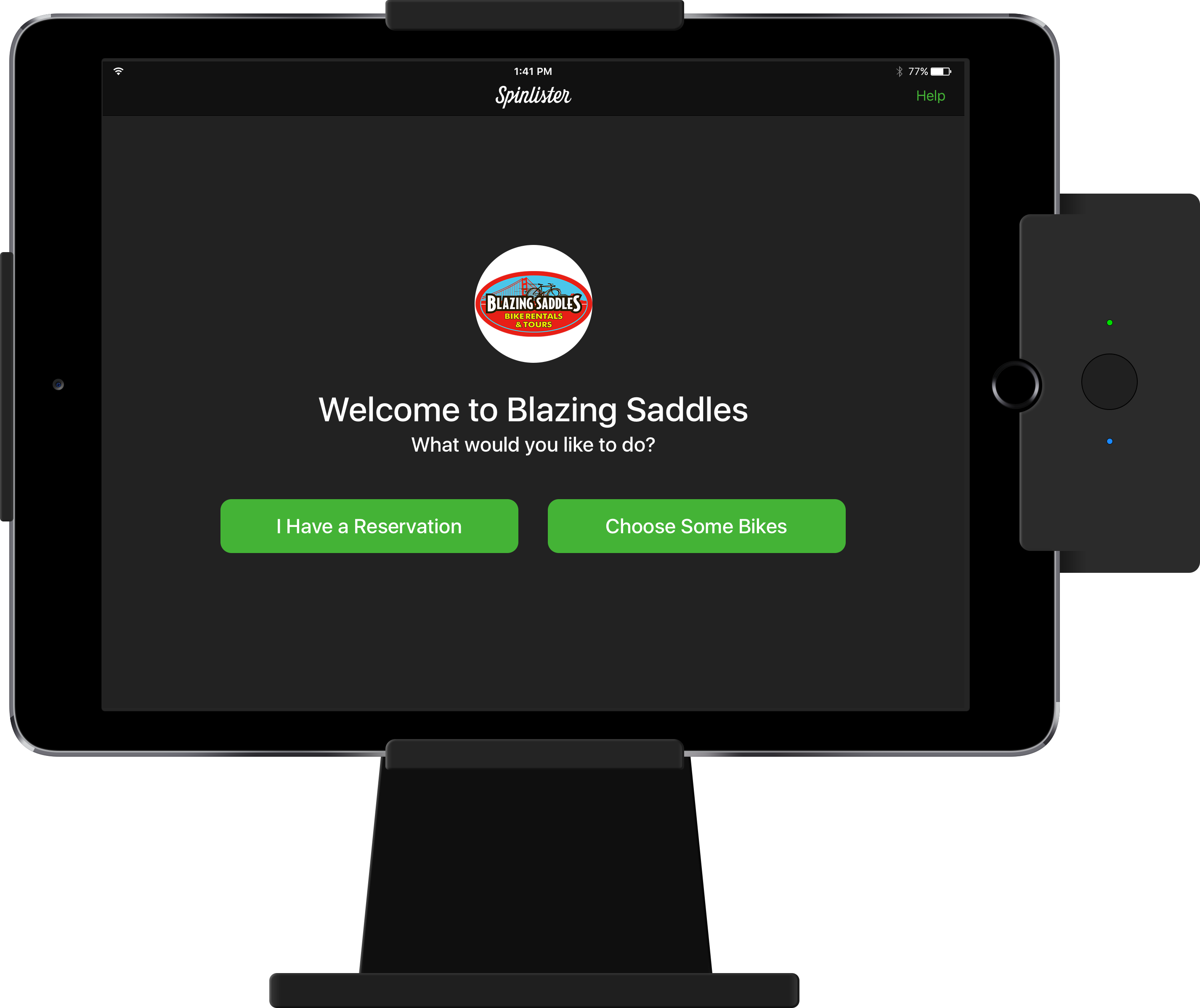 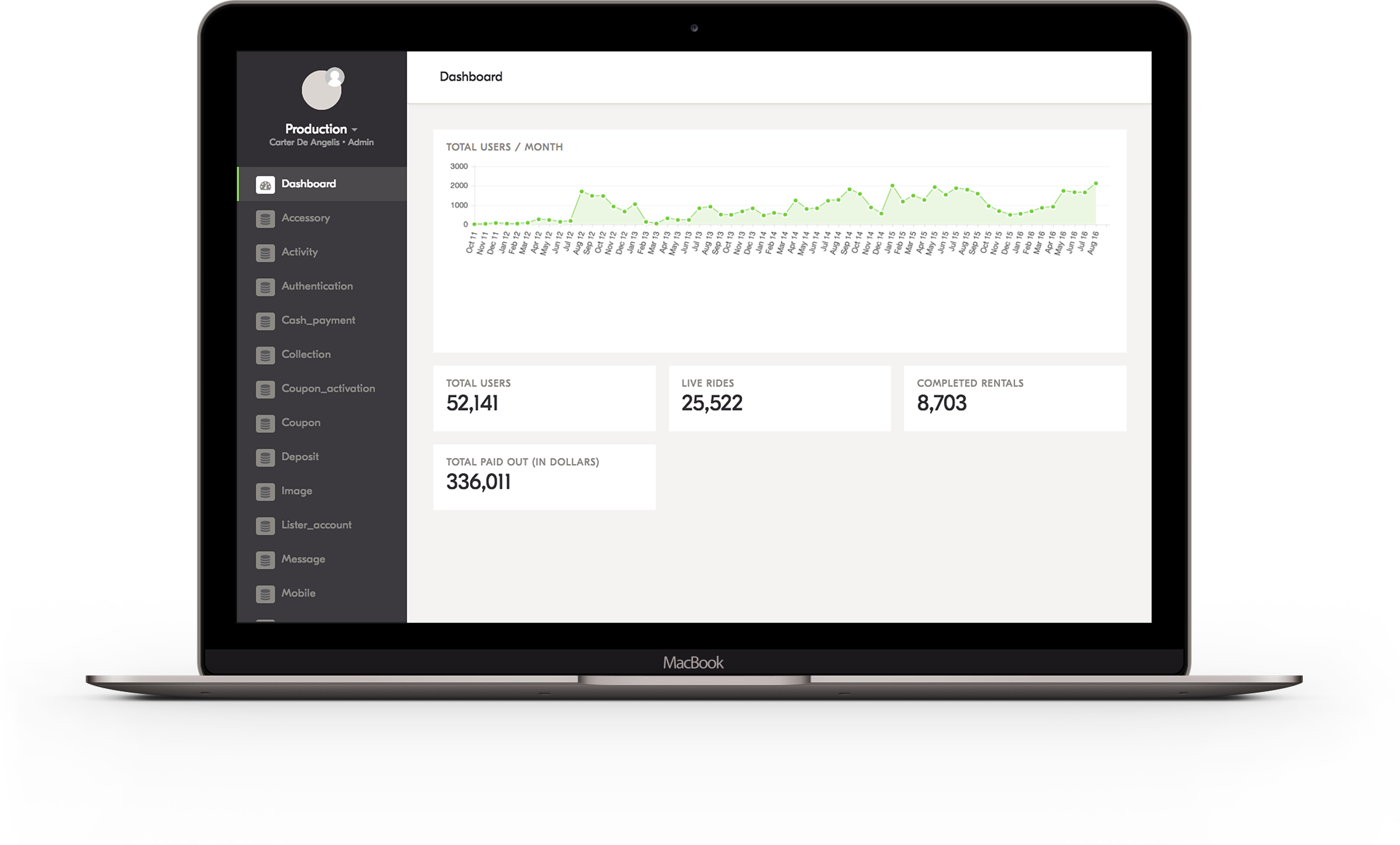 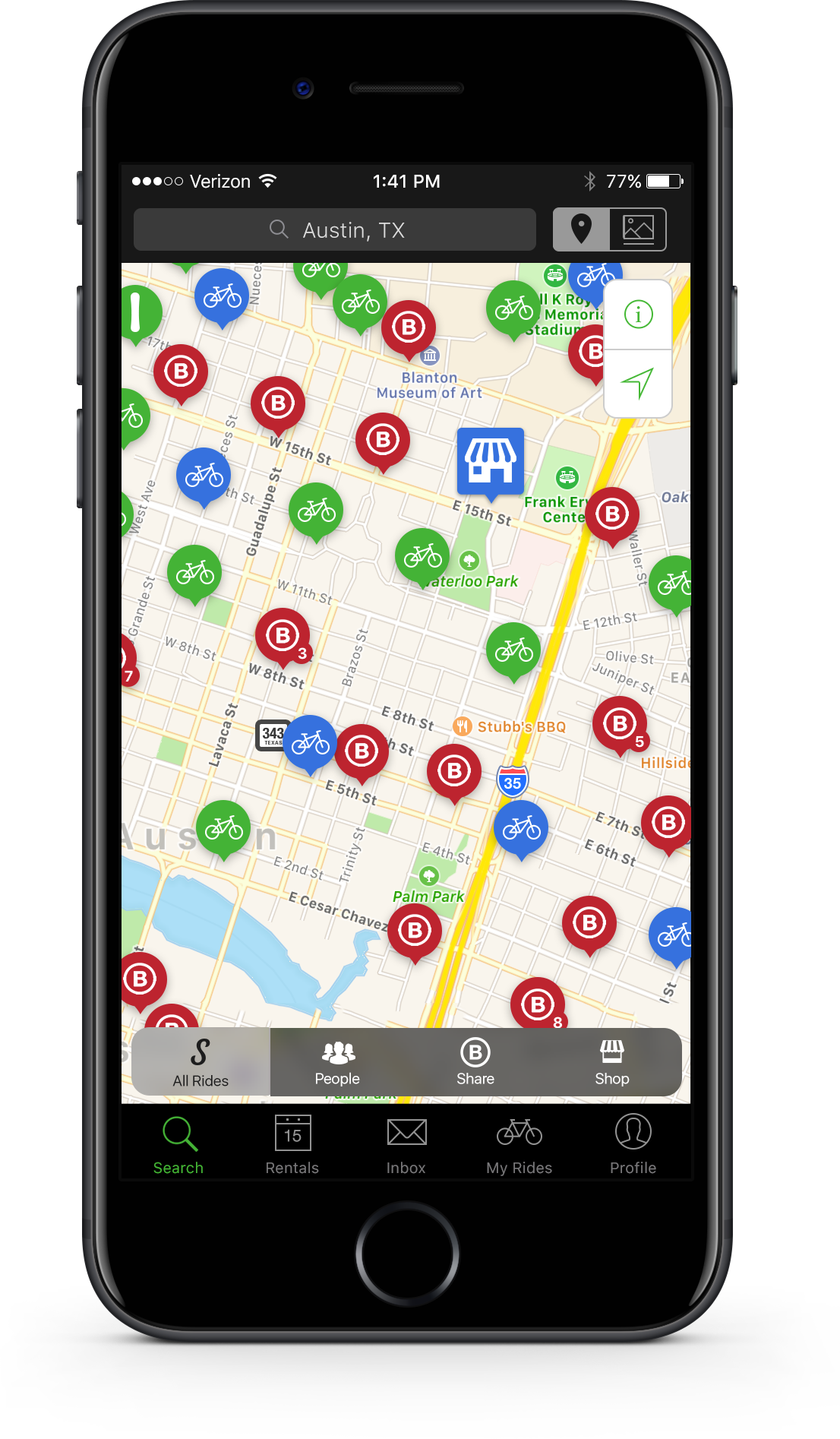 Thank You!
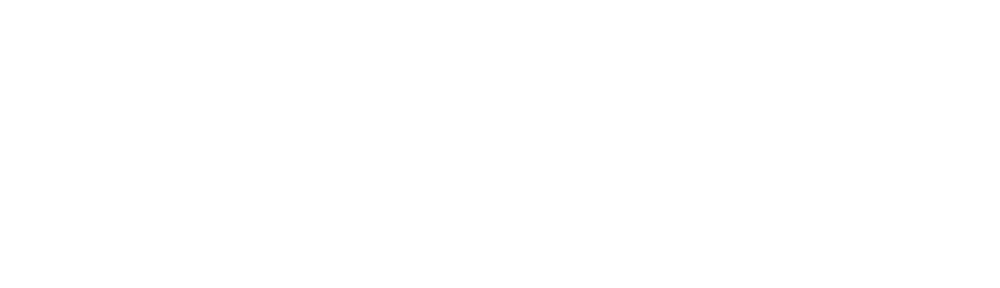 The global bike share
Marcelo Loureiro
marcelo@spinlister.com